Contract No MARE/2012/10 

Knowledge base for growth and innovation in ocean economy: assembly and dissemination of marine data for seabed mapping

Lot 7 – Human activities
Who are we?
Our consortium has a long track record in working together to carry out projects on behalf of DG MARE. Cogea, AND, and Eurofish are part of the consortium which developed the EUMOFA project. Along with AZTI and CETMAR are also part of the consortium which is carrying out the framework contract for Support and Implementation of the IMP of the EU


(Italy) Established in 1979, COGEA is specialised in technical assistance, programming, evaluation, management and monitoring of programmes and actions cofinanced with EU Structural Funds.  



(France) 30-year experience in public policy evaluation, agriculture and food-processing, fisheries and aquaculture economics, maritime policy, environmental policies and strategies


(Spain) AZTI-Tecnalia is a private research foundation committed to the social and economic development of the fishery, marine and food sectors, as well as  to research in marine environment and natural resources.
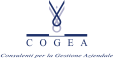 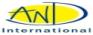 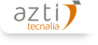 Who are we?
(Spain) CETMAR is a Galician public foundation active in control and management of marine environment and resources, socio-economics of fisheries, international cooperation, and marine technologies



(Denmark) an international organisation, member of FAO’sFishInfoNetwork, established to contribute to the sustainable development of fisheries and aquaculture, promote trade of high quality, value-added fishery products, facilitate the transfer of information and knowledge.
 

(UK) Lovell Johns deliver high quality map making and geographic solutions to the public sector (including the EC), publishers and all sizes of business. Map company services; bespoke map making, online web mapping services, map makers, mobile applications and GIS software.
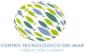 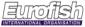 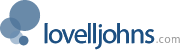 The work
Work packages
WP 1 – Project Management
WP 2 – Development of the portal and maintainance
WP 3 – Design and implementation of the GIS database
WP 4 – Data collection
WP 5 – Data harmonisation
WP 6 – Population of the database
WP 7 – Data analysis and creation of data products
WP 8 – Monitoring of effectiveness in addressing users’ needs
WP 9 – Fine-tuning
WP 10 – Hand-over
General approach
No new data collections. Taking the most from what’s already available

Seeking as much as possible single sources of data at EU-level

Privileging sources that can ensure continuity in data supply

Privileging public sources

“Catching up”, seeking coordination, and exploring possible synergies with the other EMODnet lots

Adhering to INSPIRE standards for metadata

Using open-source solutions for our software
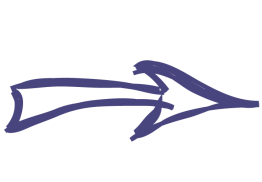 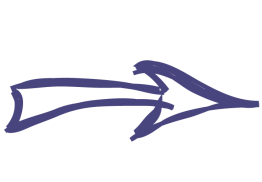 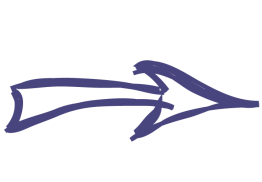 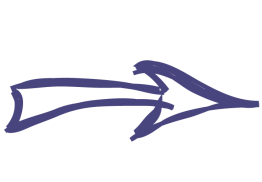 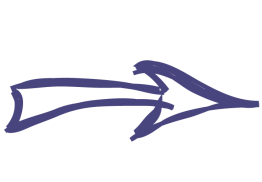 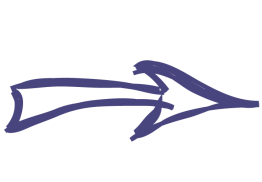 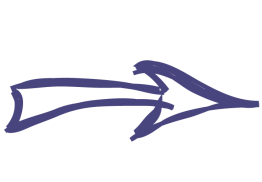 Thanks for your attention!
Key contacts:

Cogea:	Alvise Bragadin 	e-mail:	a.bragadin@cogea.it 
	Alessandro Pititto	e-mail:	apititto@cogea.it
	Luigi Falco (GIS coordinator)	e-mail:	lfalco@cogea.it 
AND:	Dominique Aviat 	e-mail:	dominique.aviat@and-international.com   
AZTI:	Javier Franco	e-mail:	jafranco@azti.es 
CETMAR: 	Rosa Chapela         	e-mail:	rchapela@cetmar.org  
Eurofish:	Anca Sfetcovici	e-mail:	anca.sfetcovici@eurofish.dk 
Lovell Johns:	Symon Porteous	e-mail:	symon.porteous@lovelljohns.com
	Wil Adnams (GIS coordinator)	e-mail:	wil.adnams@lovelljohns.com